ترنيــمة
كل البشارة وأطيب
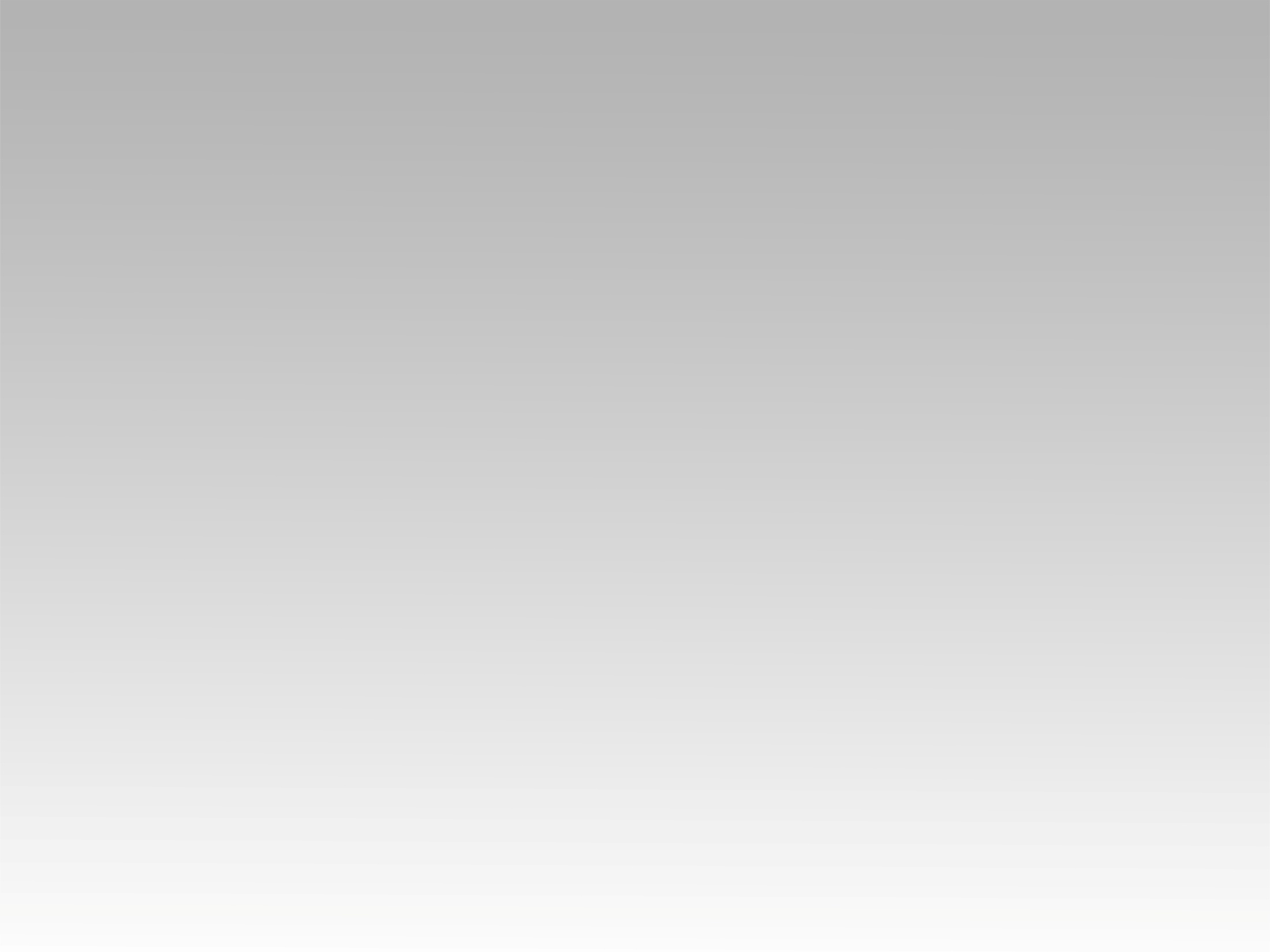 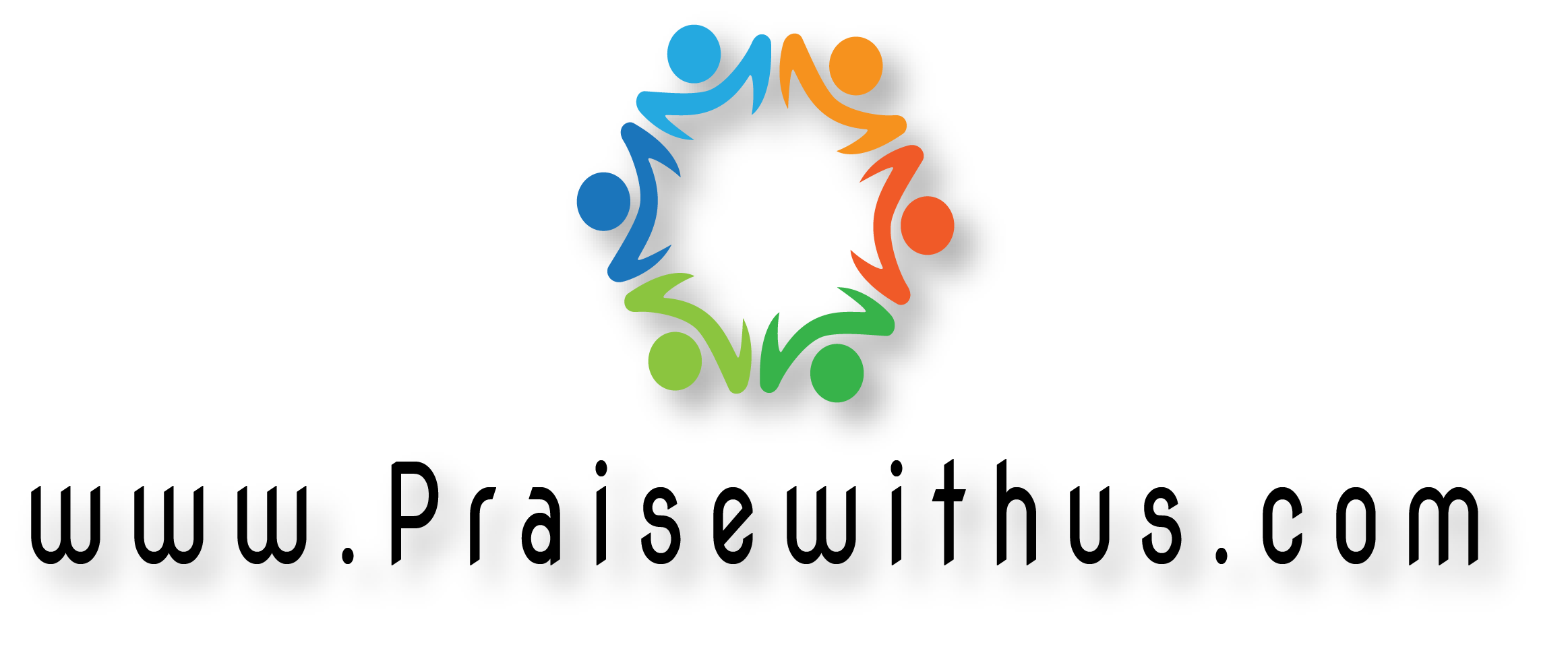 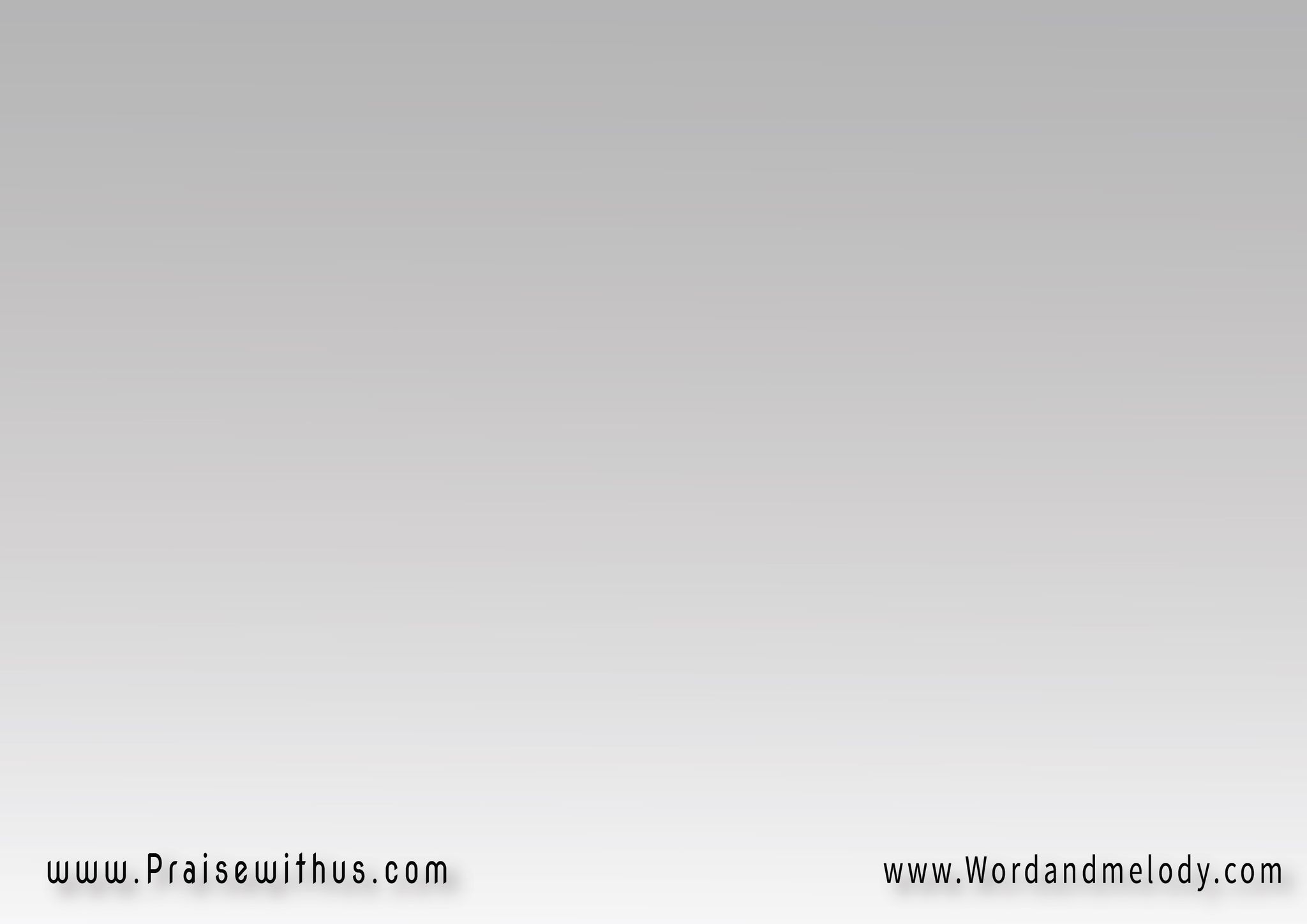 كل البشارة وأطيب 
أطيب الأخبار. 
  وكل ما عند الله قاله 
في يسوع المختار.
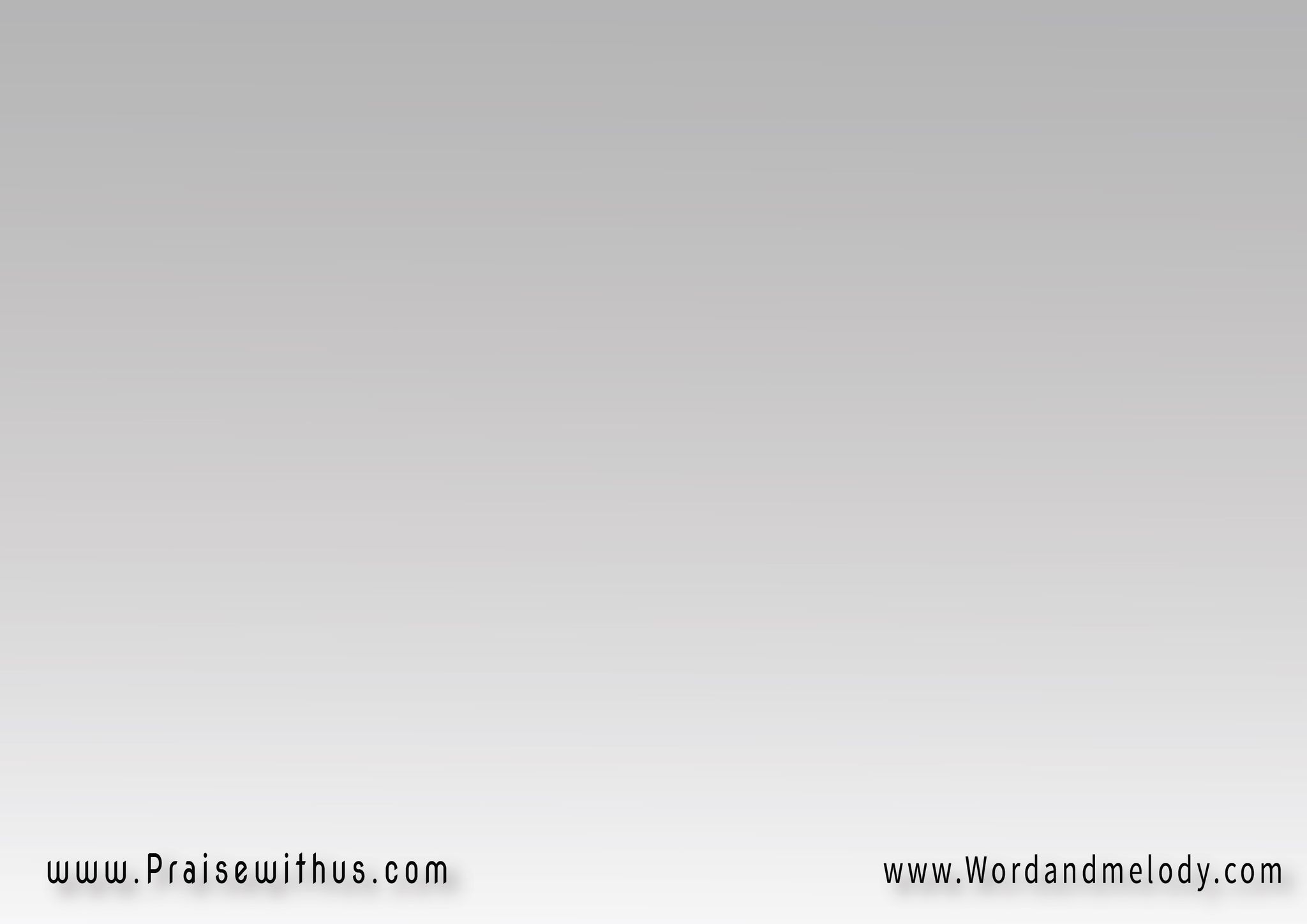 1- لو كان غرض الله إعلان. 
دينونة وقصاص
كان يبعت لنا أي ملاك. 
أو نبي من الناس
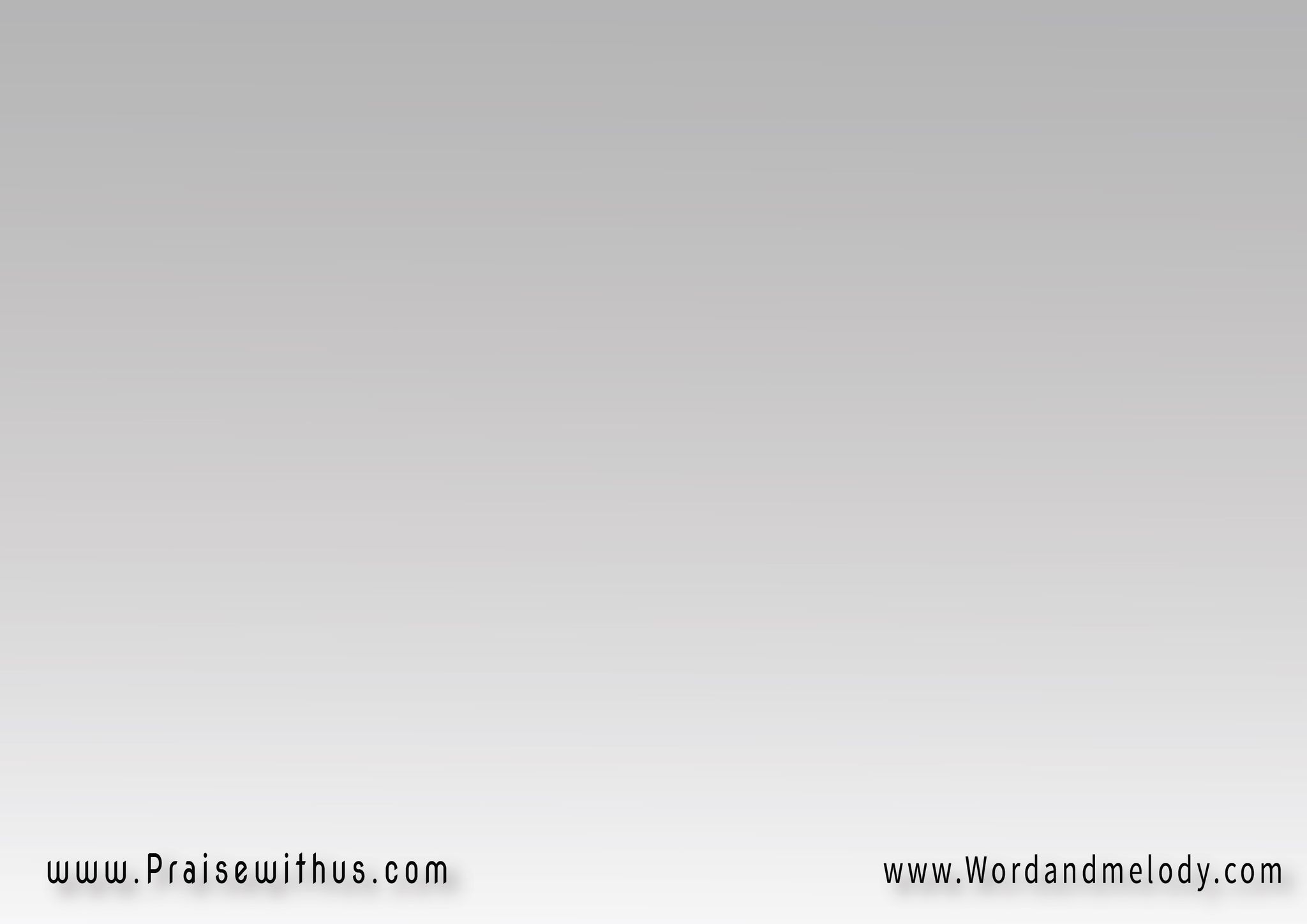 إنما لأننا أموات. 
بمعاصينا
أرسل ابنه الذي مات. 
لخلاصنا.
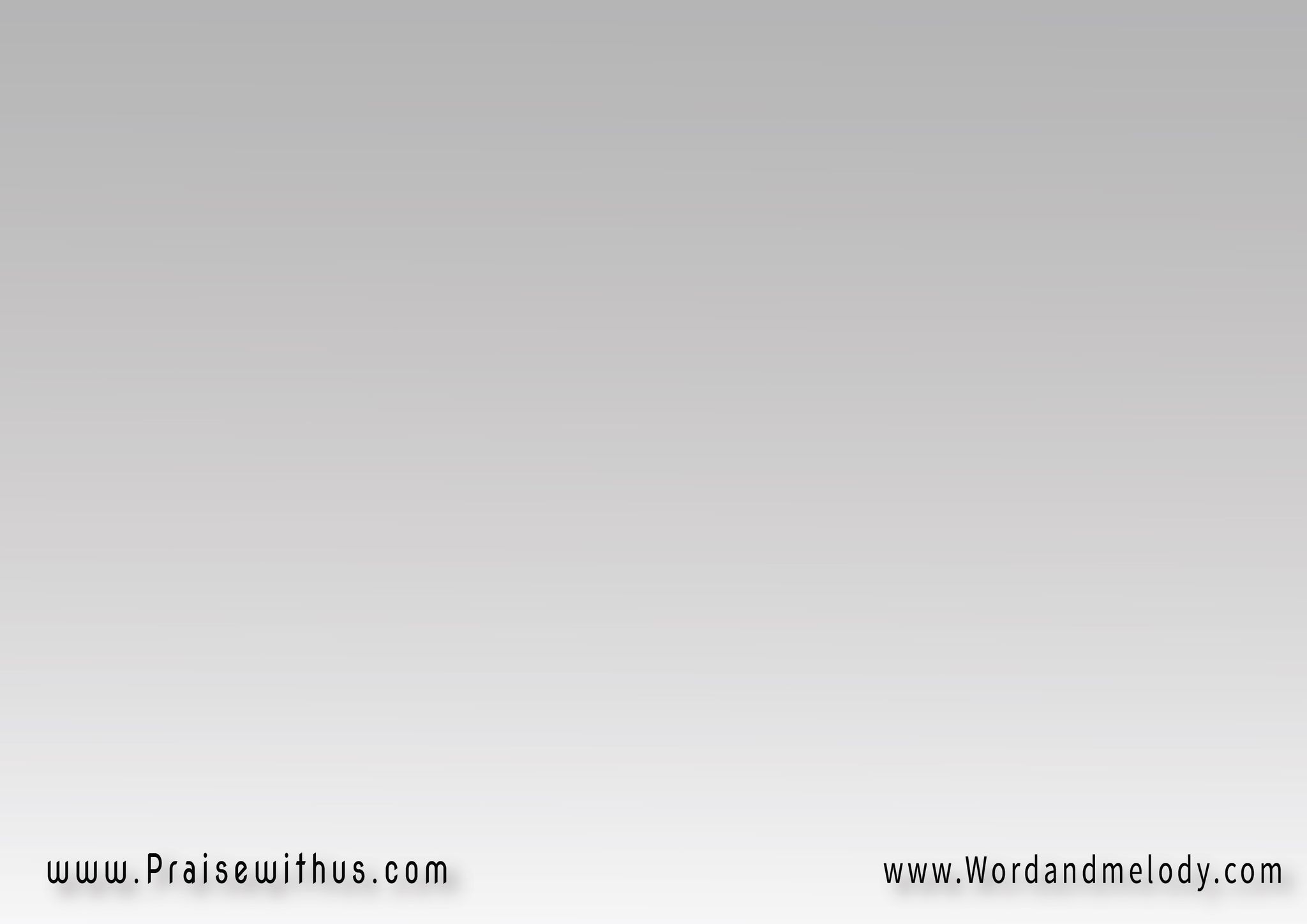 كل البشارة وأطيب 
أطيب الأخبار. 
  وكل ما عند الله قاله 
في يسوع المختار.
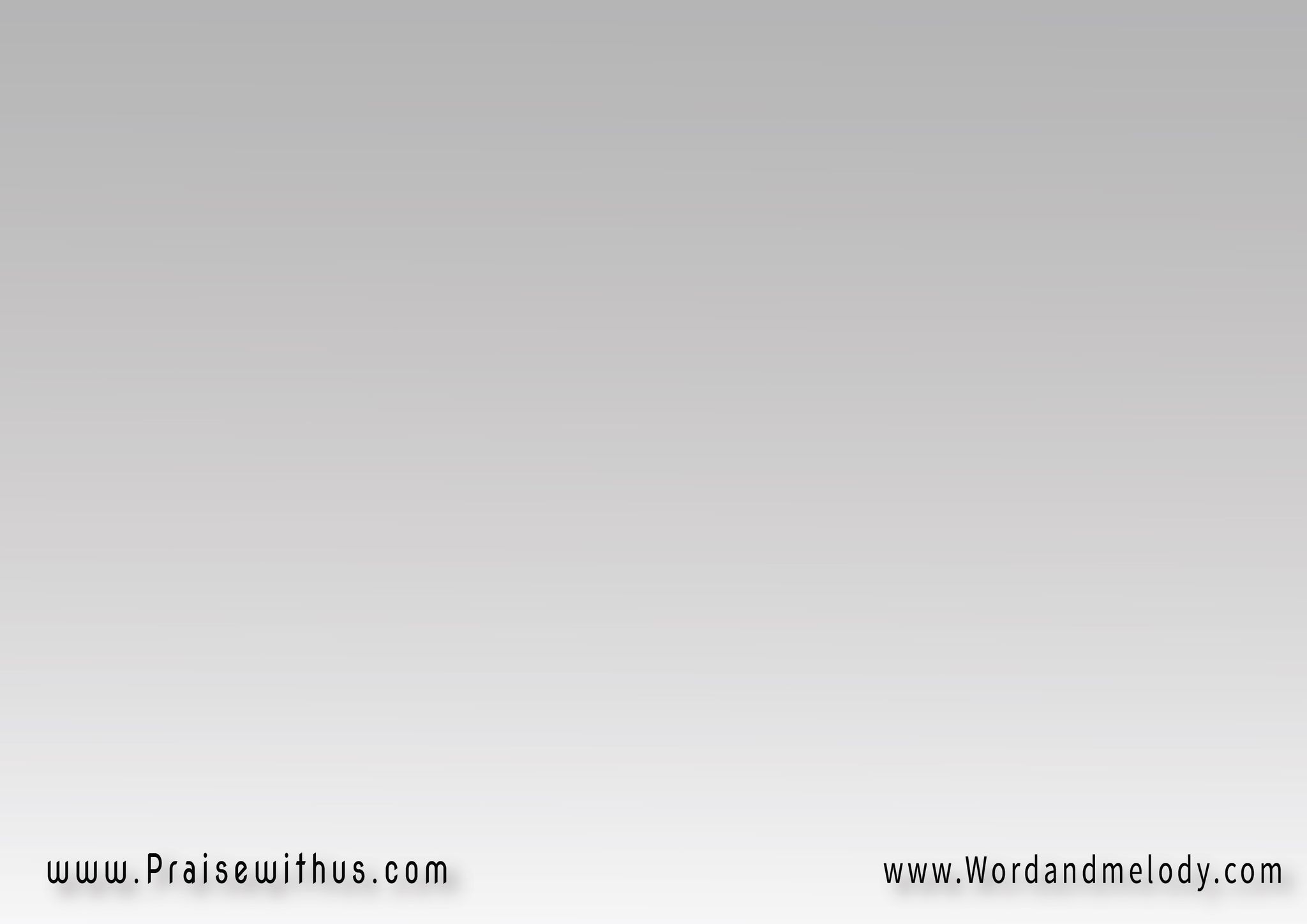 2- وعدنا بحياة أبدية.
 وده قصد الدهور
قبل الأزمنة الأزلية.
 حط رجاء وسرور
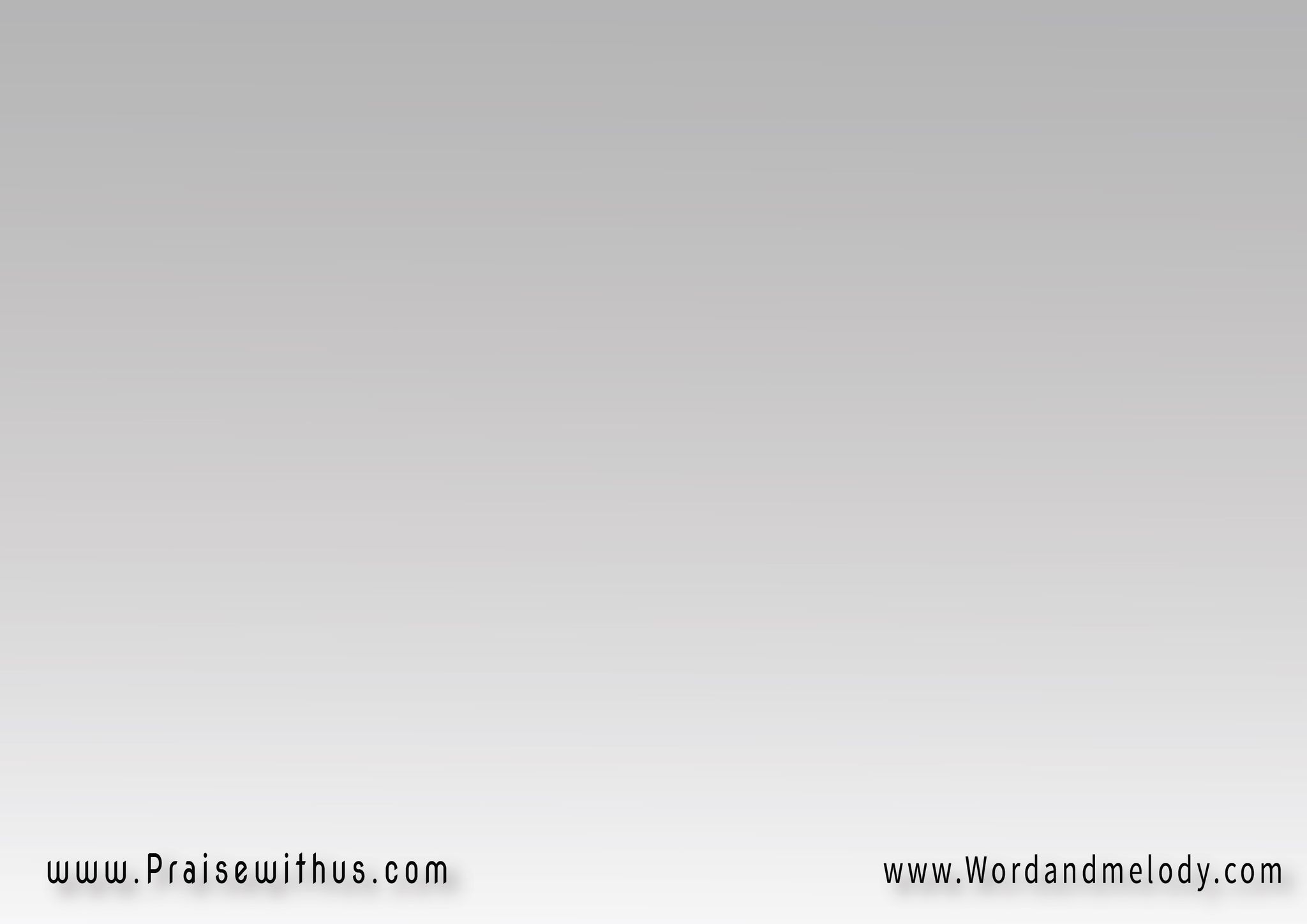 بالمسيح الابن الوحيد.
 نبقى أولاد الله
والروح فينا للتمجيد. 
يا لعزنا
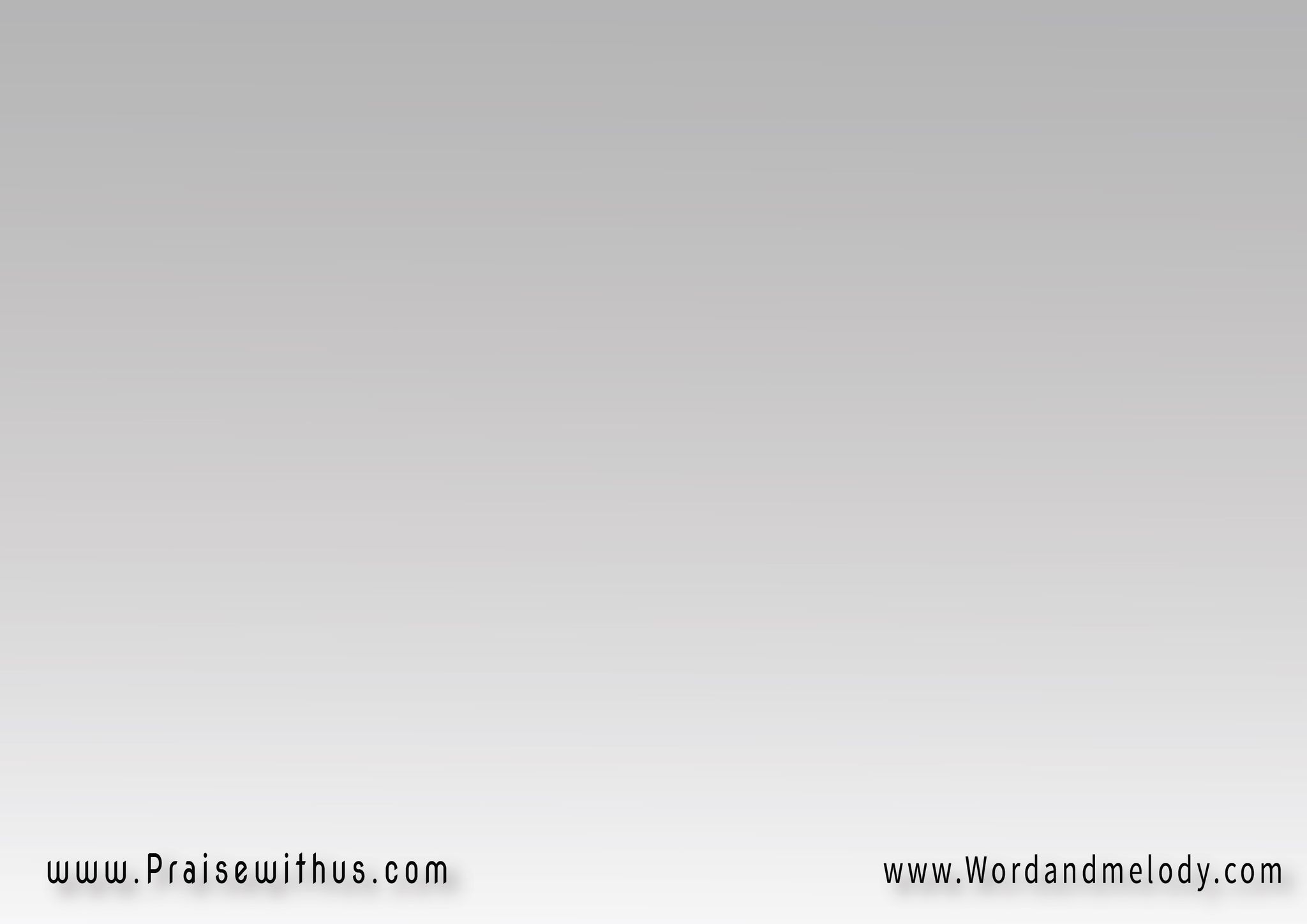 كل البشارة وأطيب 
أطيب الأخبار. 
  وكل ما عند الله قاله 
في يسوع المختار.
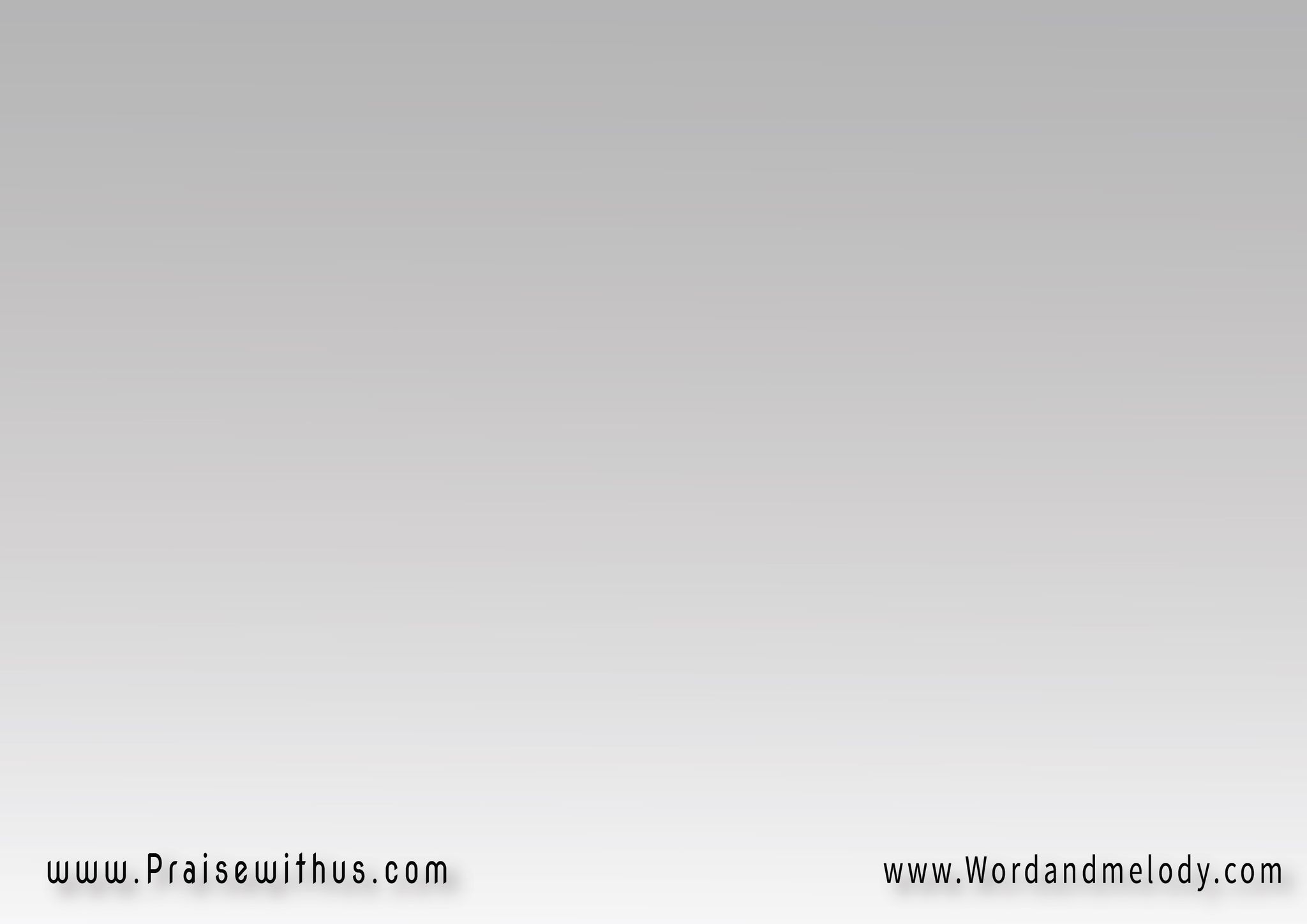 3- هذا مبشر المساكين. 
بملكوت السموات
من يضيء على الجالسين. 
في الظلمة كأموات
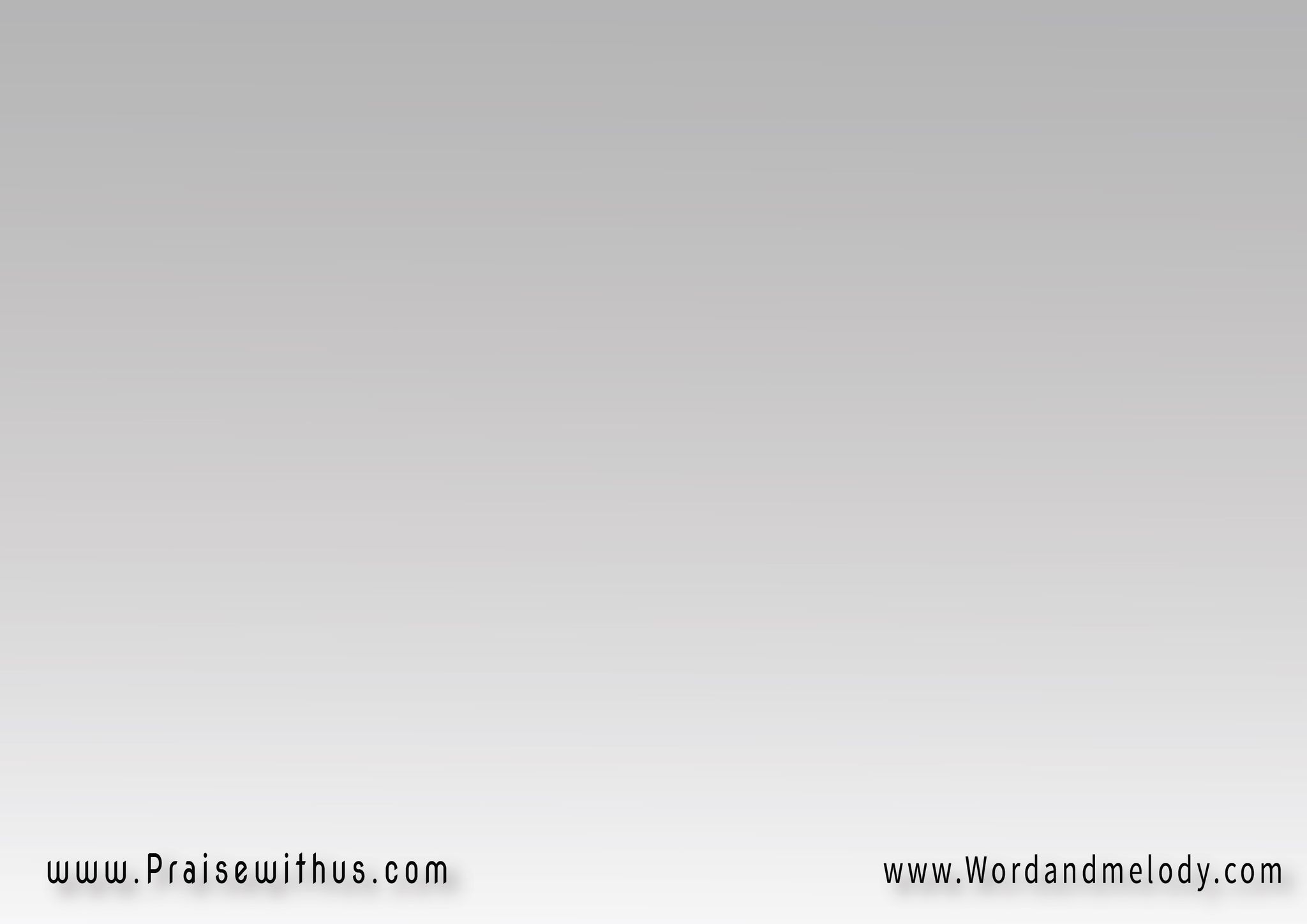 واهب النور للعميان.
 واهب الحياة
لكل الطائع بالإيمان.
 للرب الإله
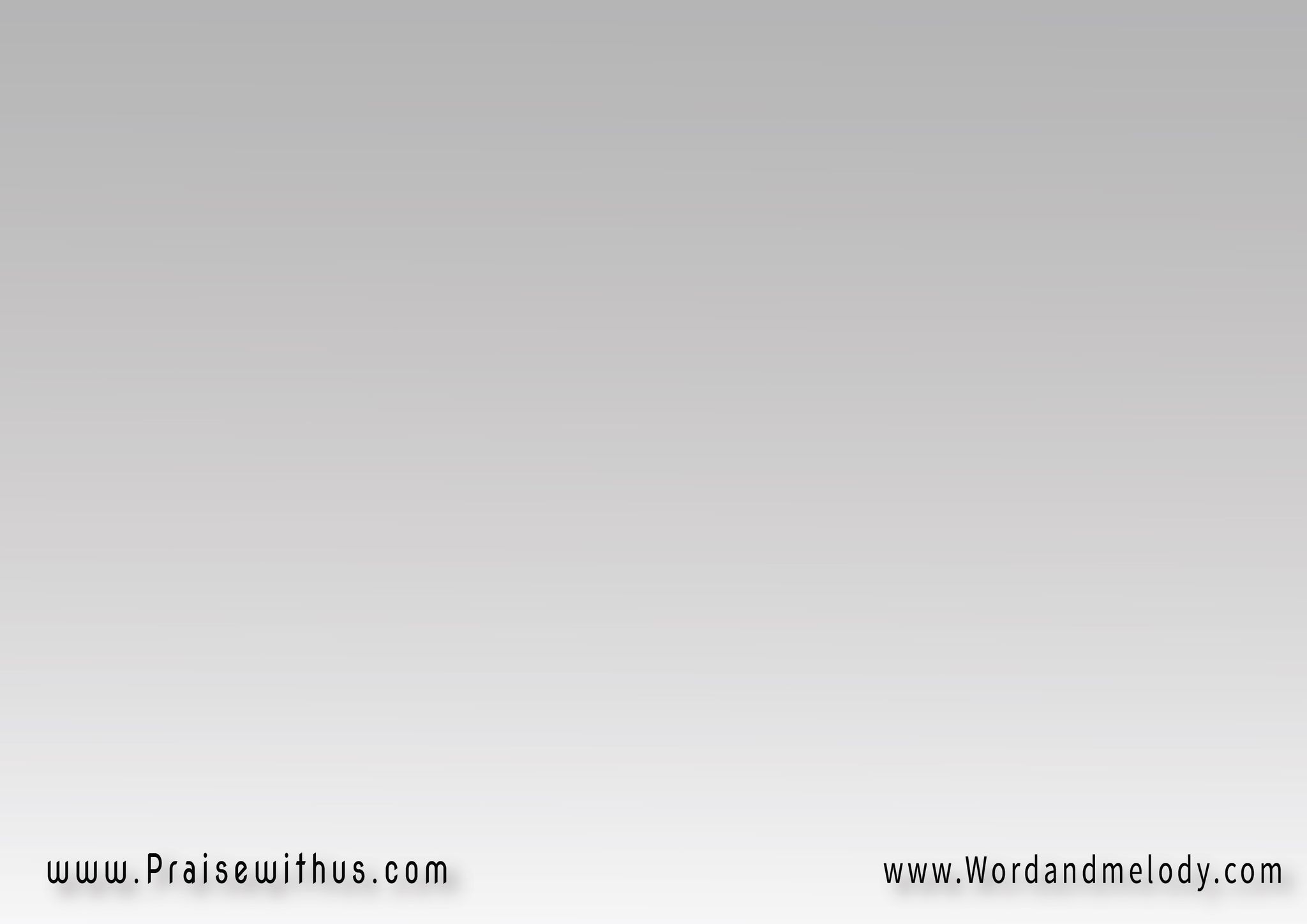 كل البشارة وأطيب 
أطيب الأخبار. 
  وكل ما عند الله قاله 
في يسوع المختار.
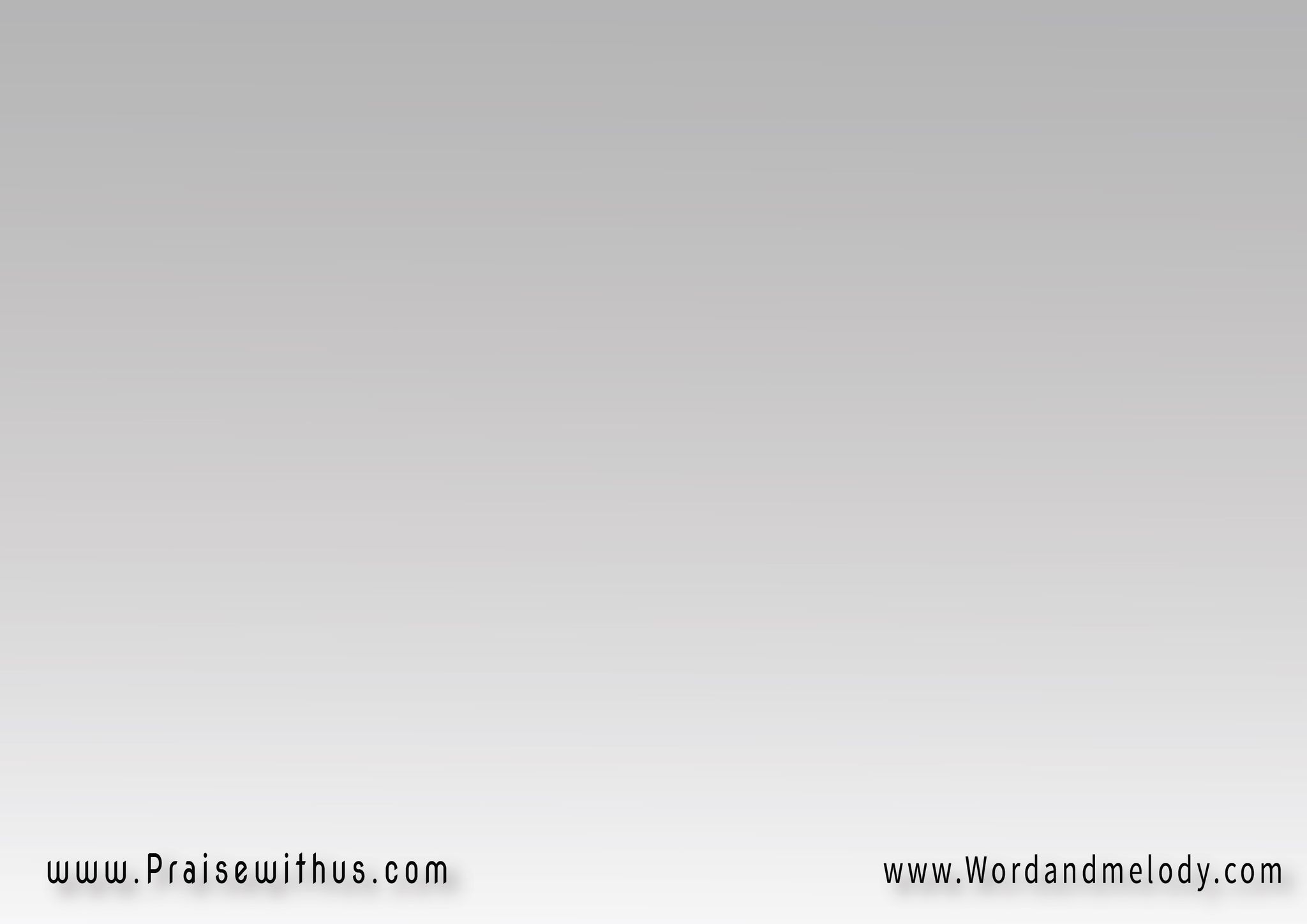 5- واللي عرف إن الملكوت
مش خير نستهلكه ونموت
إنما هو بر وسلام
وفرح لا حروف ولا أنغام
تقدر توصف عز الله
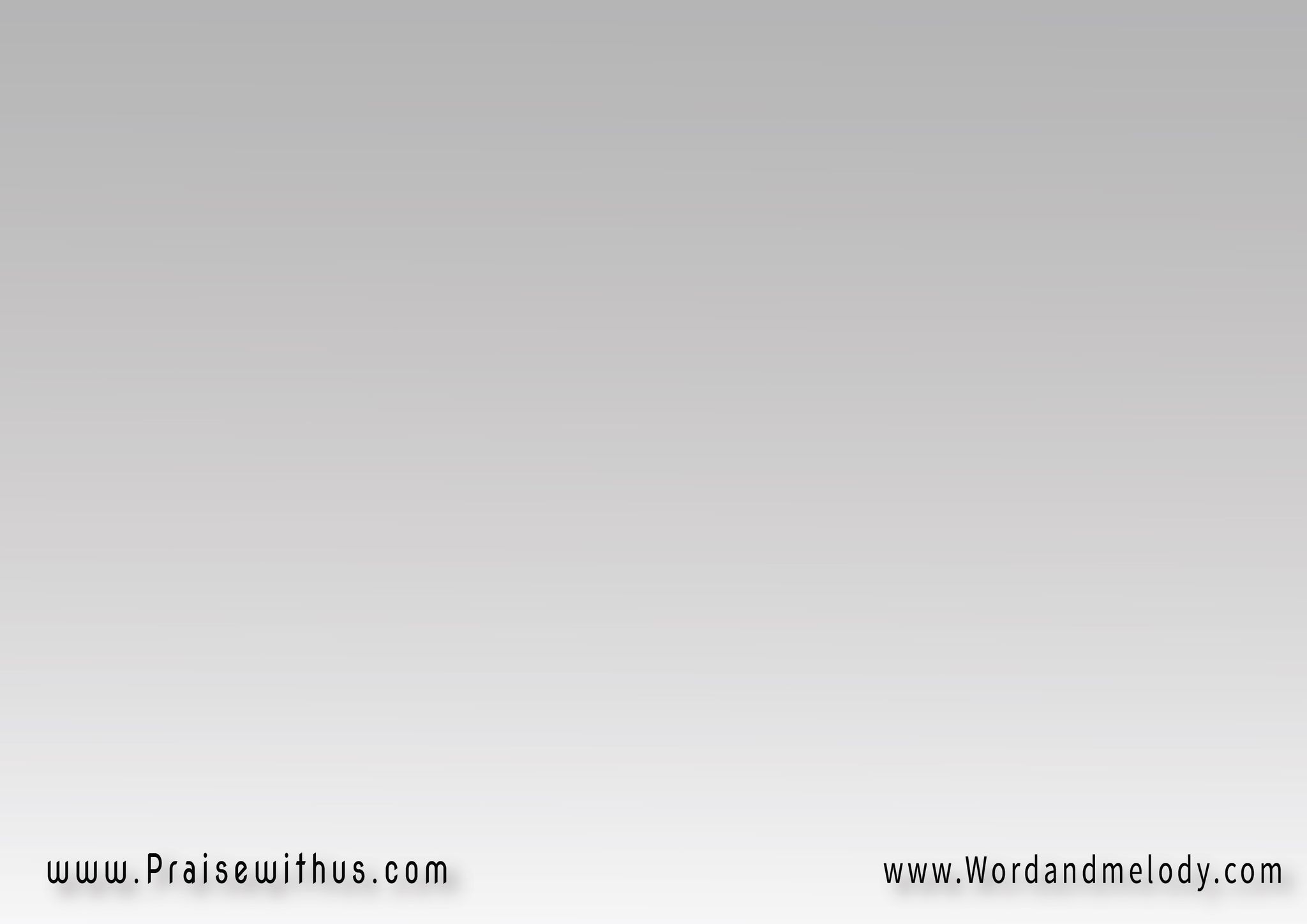 5- واللي عرف إن الملكوت
مش خير نستهلكه ونموت
إنما هو بر وسلام
وفرح لا حروف ولا أنغام
تقدر توصف عز الله
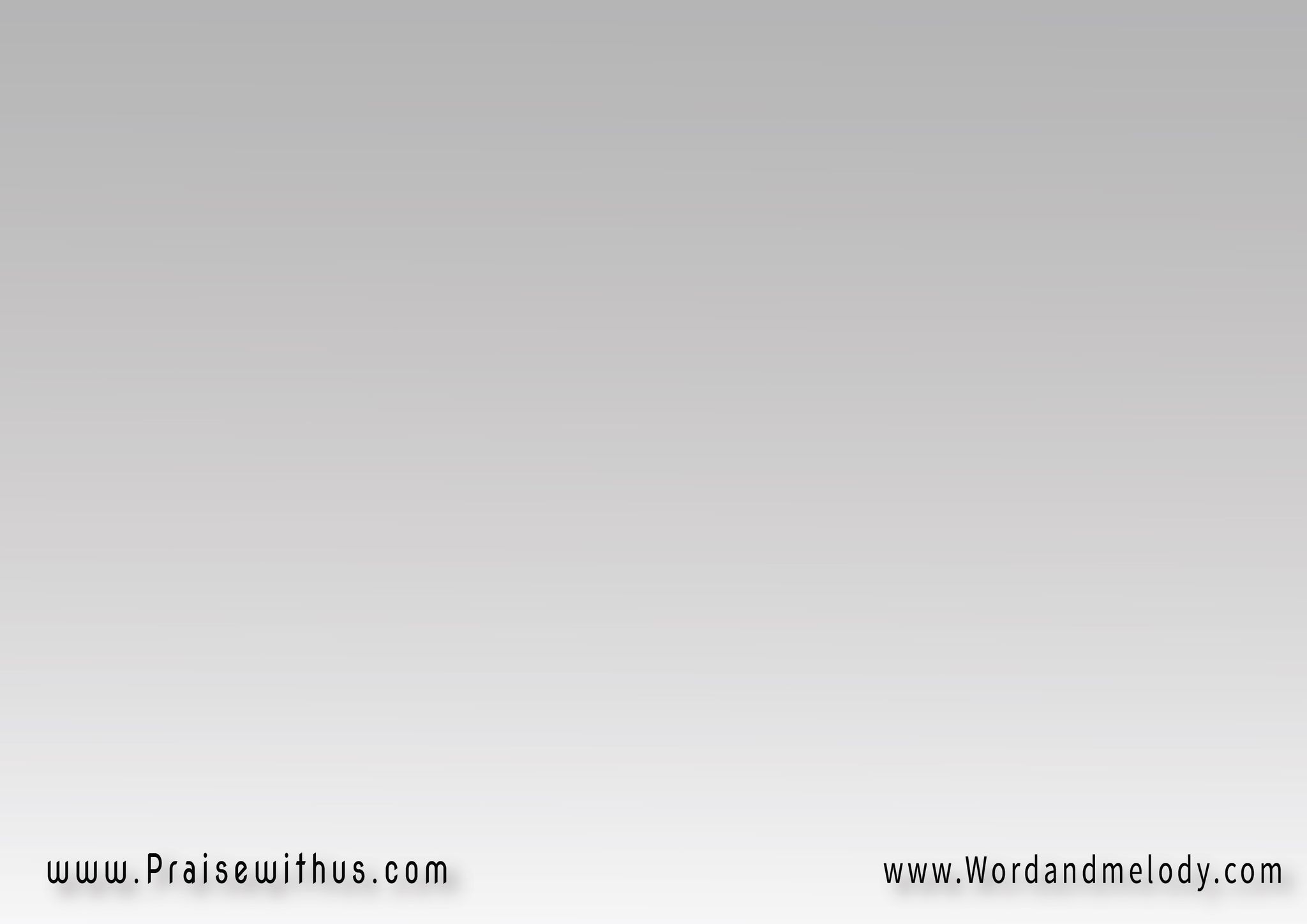 كل البشارة وأطيب 
أطيب الأخبار. 
  وكل ما عند الله قاله 
في يسوع المختار.
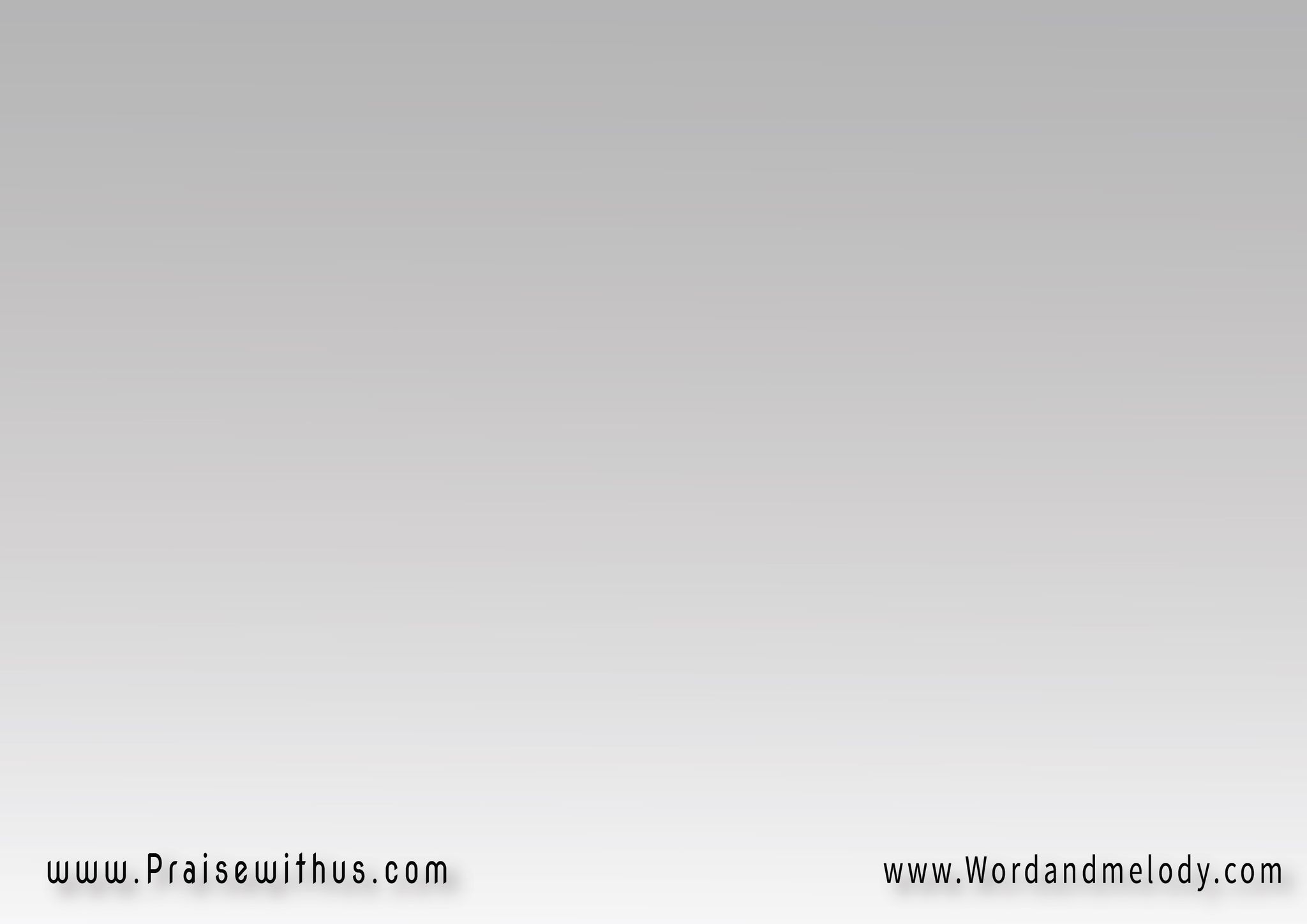 4- نسمع صوت الله بيقول: 
ده زمان افتقاد
كل اللي يآمن ها ينول.
 هبة الله ويزداد
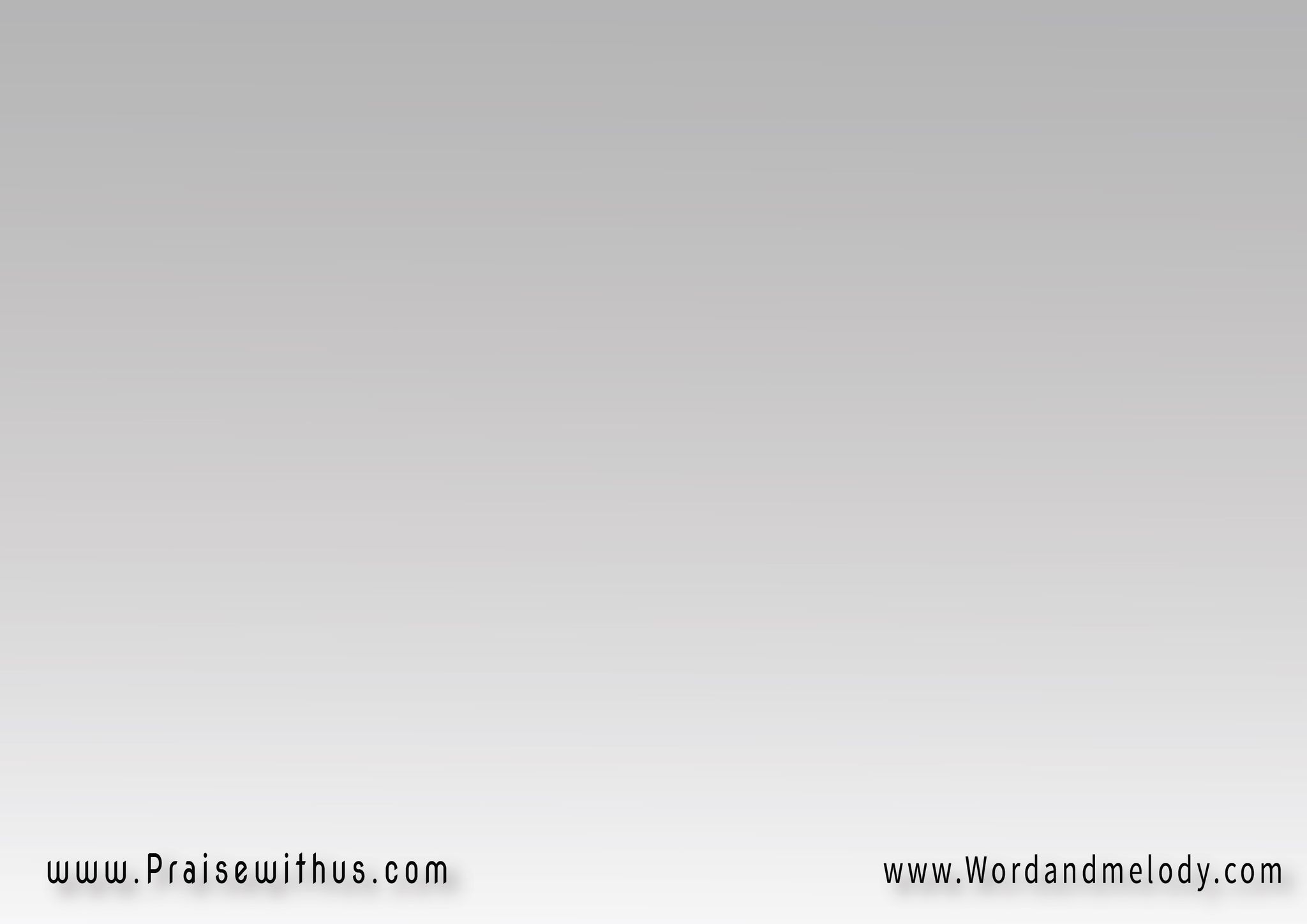 نعمة فوق نعمة وأفراح.
 من ملء المسيح
من قوة لقوة وسلاح. 
الروح بالتسبيح
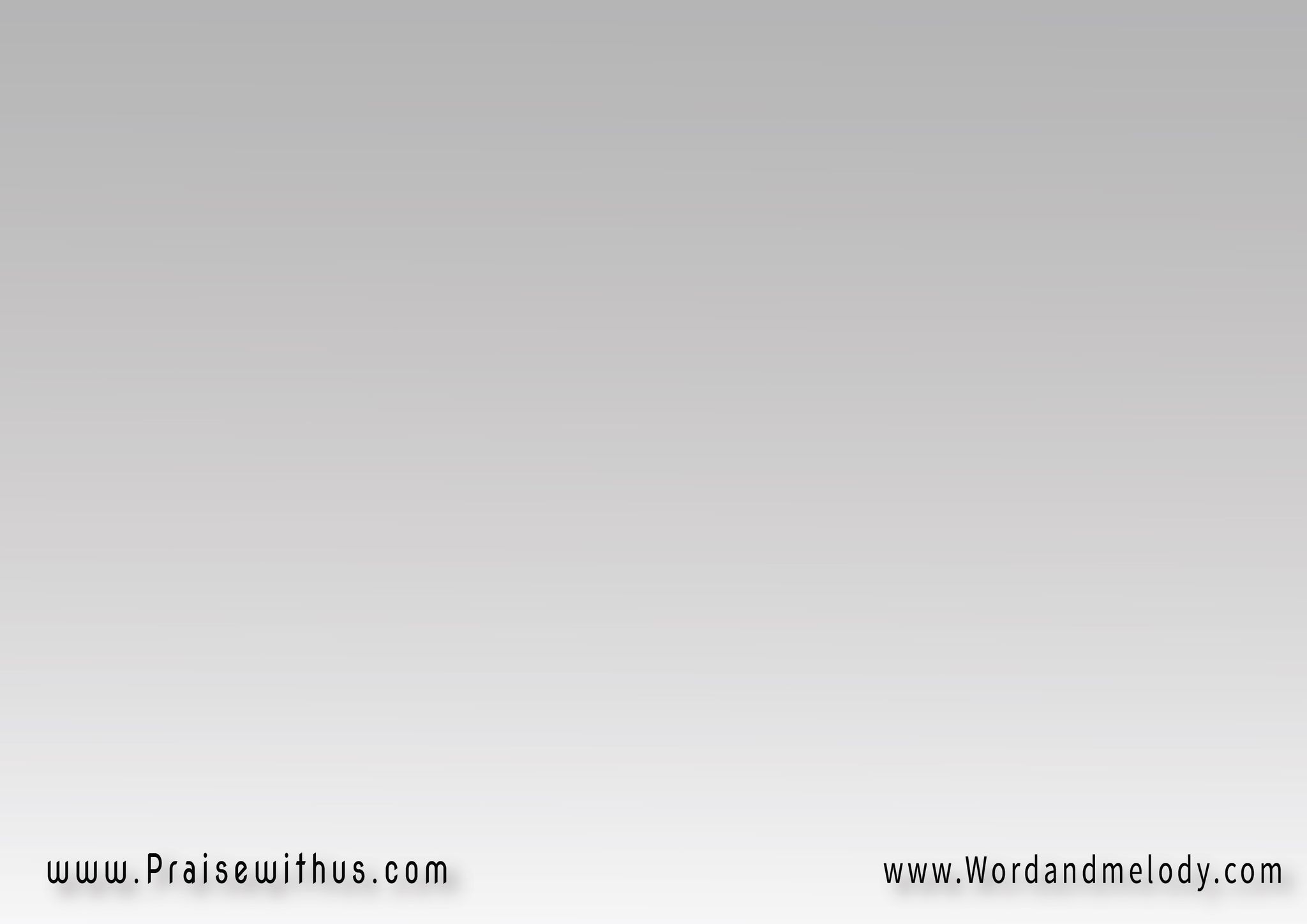 كل البشارة وأطيب 
أطيب الأخبار. 
  وكل ما عند الله قاله 
في يسوع المختار.
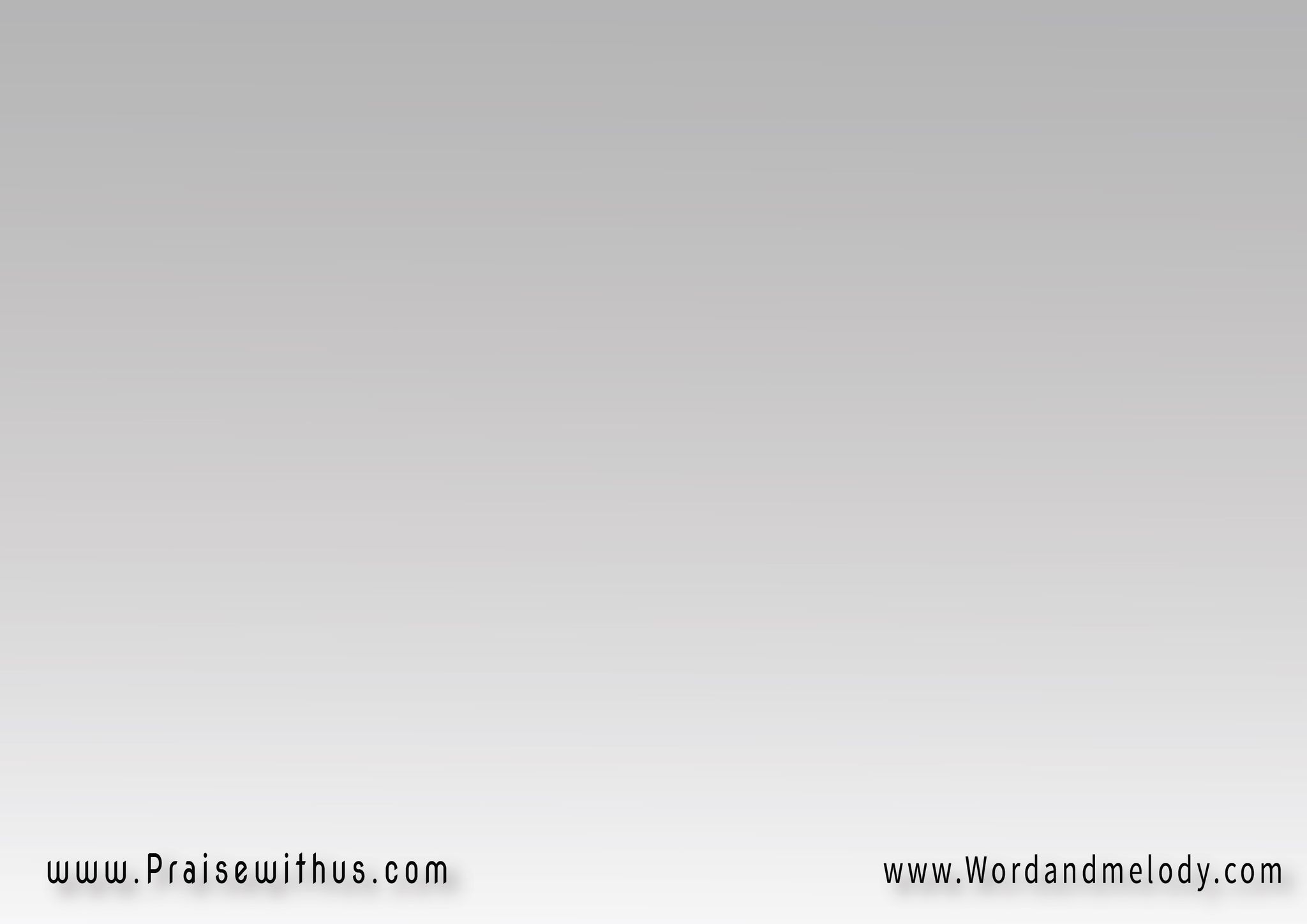 5- لا يوجد تحت السماء.
 اسم أعطاه الله
غير اسم المسيح يسوع.
 لخلاص الخطاة
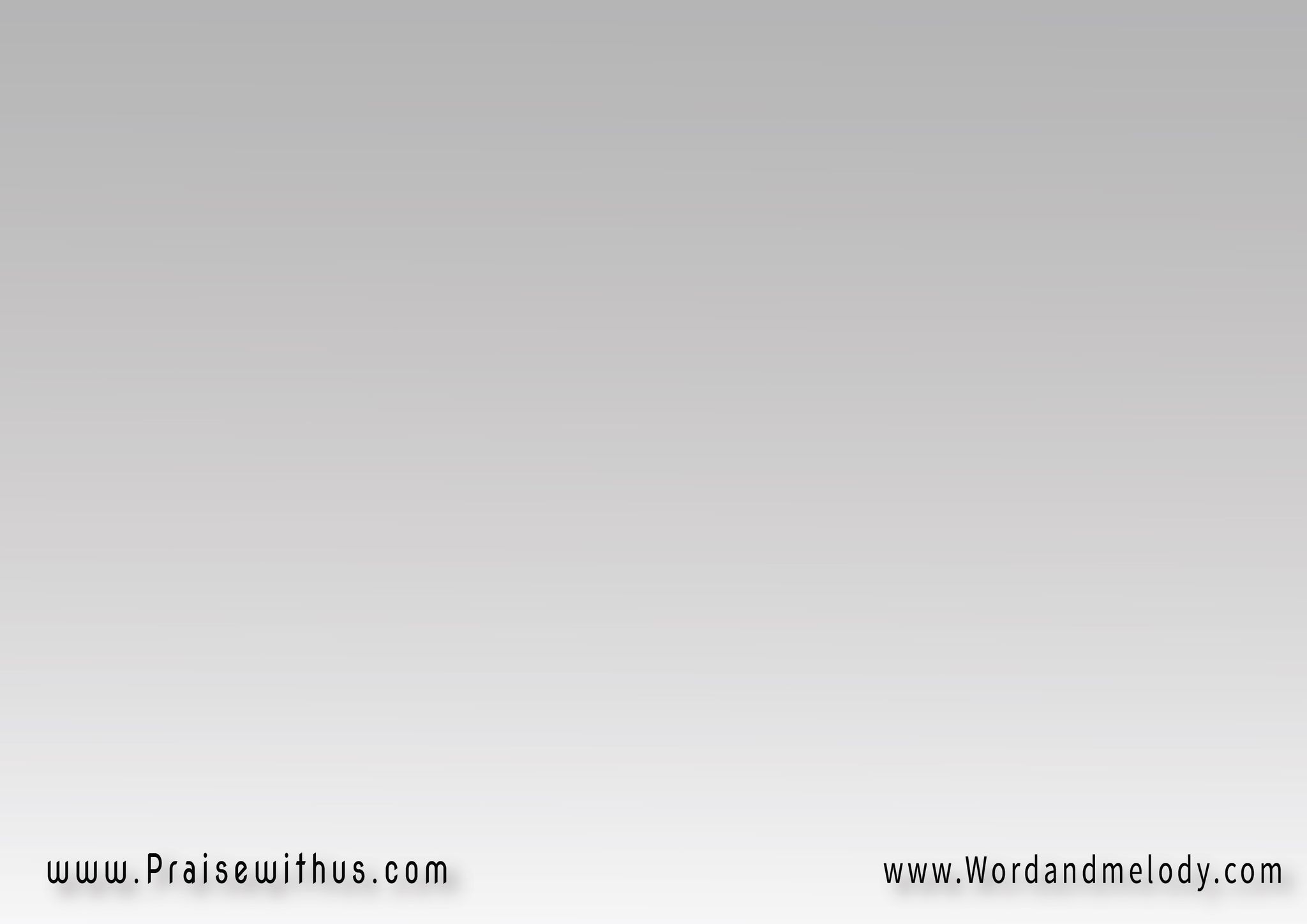 ولأنه الآتي من فوق.
 هو فوق الجميع
طوبى للي يشوف ويدوق. 
ويا بخت اللي يطيع.
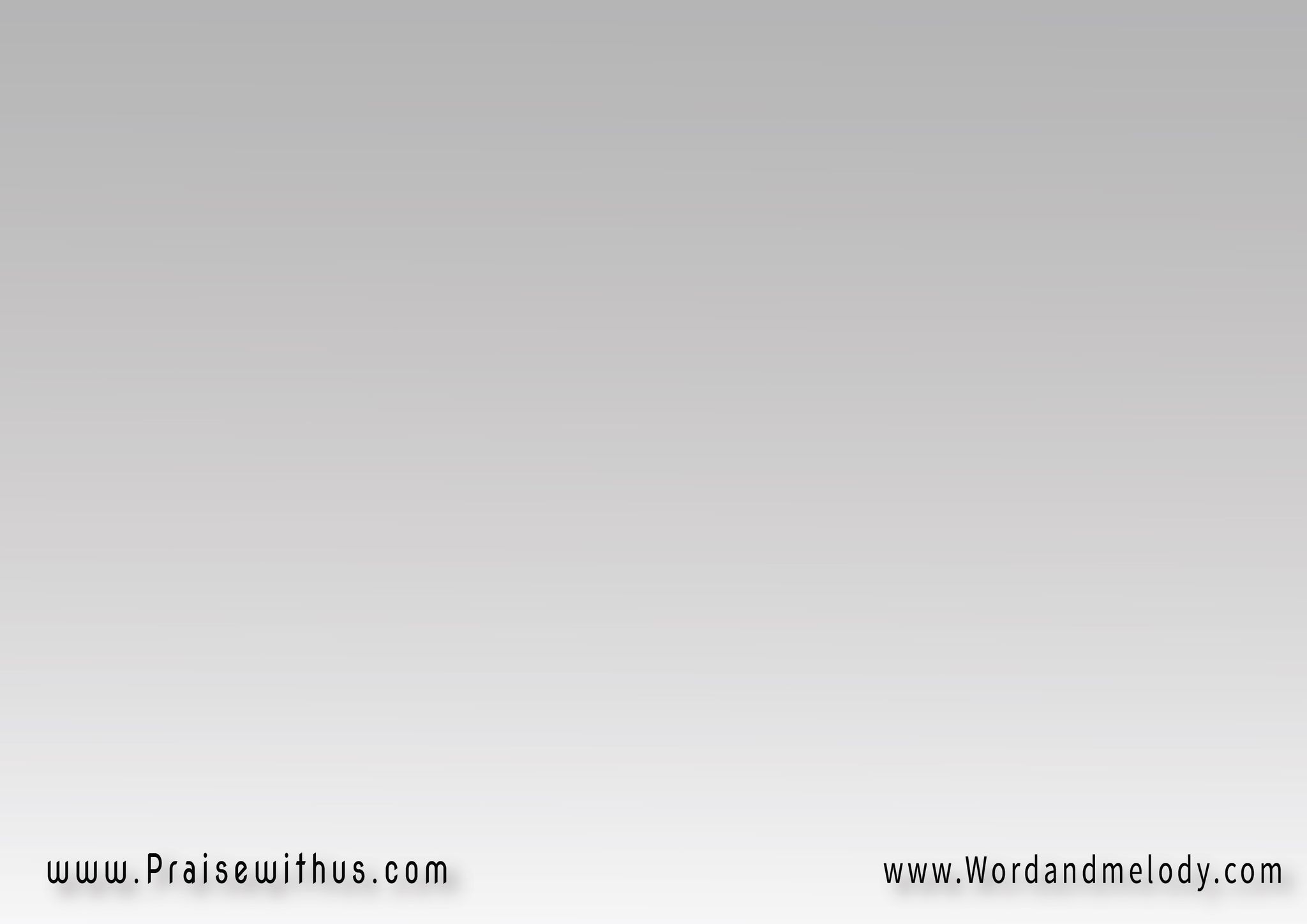 كل البشارة وأطيب 
أطيب الأخبار. 
  وكل ما عند الله قاله 
في يسوع المختار.
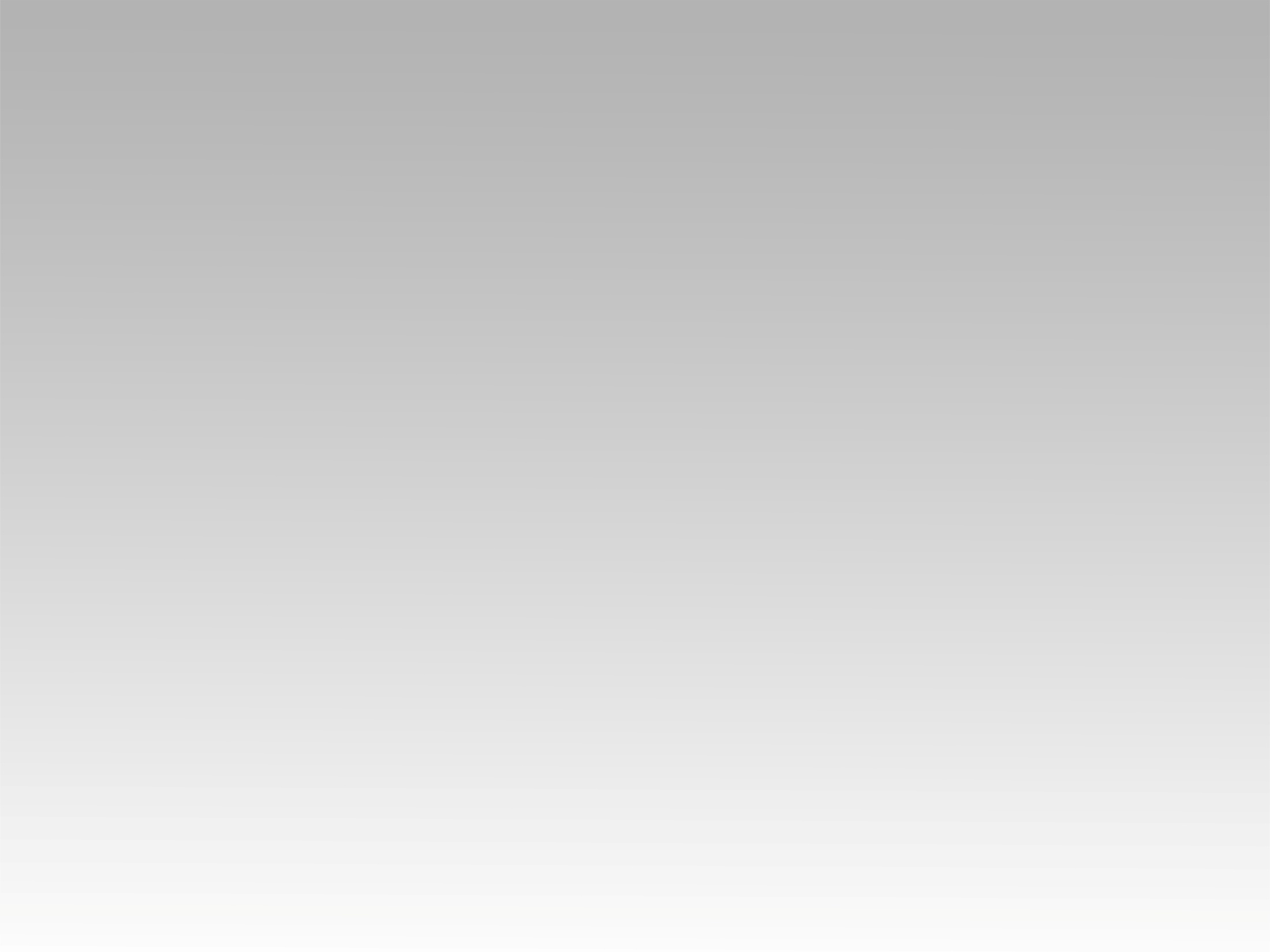 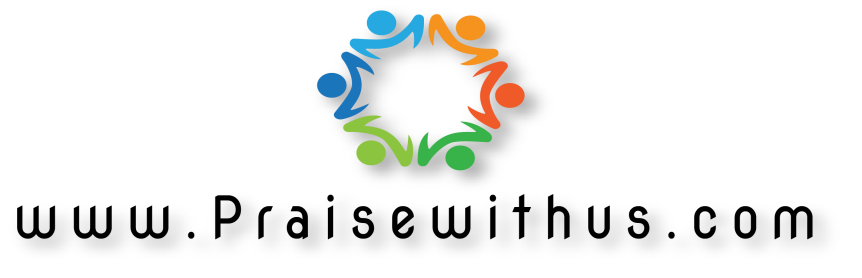